Он был первым
МБДОУ №2
Г.Киржач
Владимирская область
Проект  «Полетим в космос»
Актуальность  проекта: 
2014 год – юбилейный год для Российской космонавтики. Современные дошкольники задают много вопросов о космосе, звездах, космонавтах, так как данная тема, как все неведомое, непонятное, недоступное глазу, будоражит детскую фантазию. Данный проект поможет детям научиться добывать информацию из различных источников, систематизировать полученные знания, применить их в различных видах детской деятельности.
Цель:
Обобщить знания детей о космосе, создать условия для закрепления знаний в творческой и исследовательской деятельности  через  проектную деятельность.
Задачи:
Образовательные:
-расширить знания детей  о космосе, о первом космонавте;
Развивающие:
-активизировать словарный запас по теме «Космос»
-развивать связную речь;
-развивать восприятие, память, мышление, внимание
Задачи
Воспитательные:
-способствовать формированию коммуникативных навыков, любви к родному городу;
-создавать условия для формирования коллективизма
Интеграция образовательных областей
Социализация
Здоровье
Безопасность
Познание
Художественное творчество
Коммуникация
Участники проекта
Педагоги ДОУ
Воспитанники подготовительной группы
Родители

Сроки реализации проекта:
Долгосрочный  сентябрь-март 2013-2014гг.
Формы  работы
Посещение  районного краеведческого музея
Разучивание стихотворений о космосе
Чтение художественной литературы, беседа
Изготовление поделок и рисунков  с привлечением родителей 
Рассматривание иллюстраций и картин о космосе
Экскурсия к мемориалу  Ю.А. Гагарина
Экскурсия  к мемориалу Ю.А.Гагарина
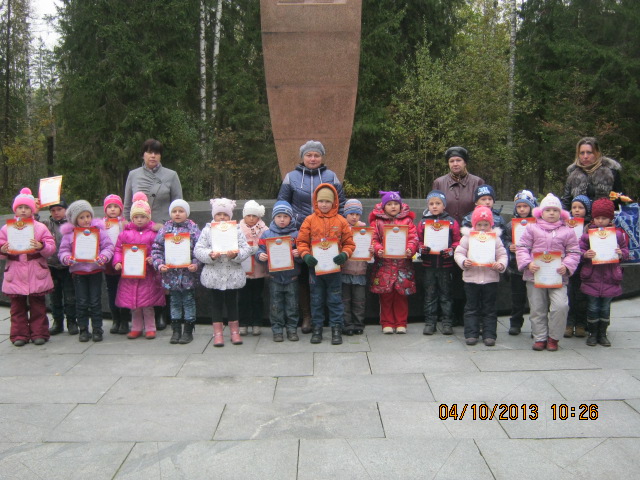 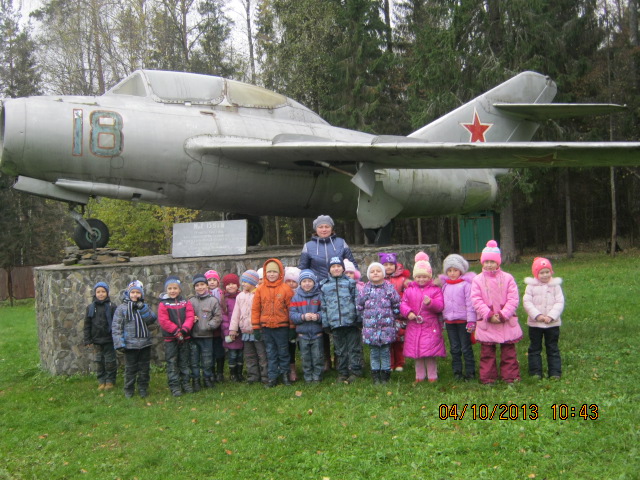 Встреча с  местным  поэтом г. Киржач   Д. Матвеевым на базе  районного  краеведческого  музея
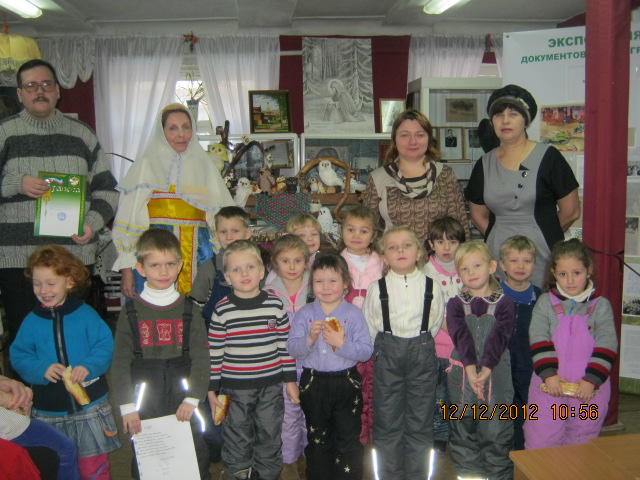 Конкурс поделок на тему «Полетим  в космос»
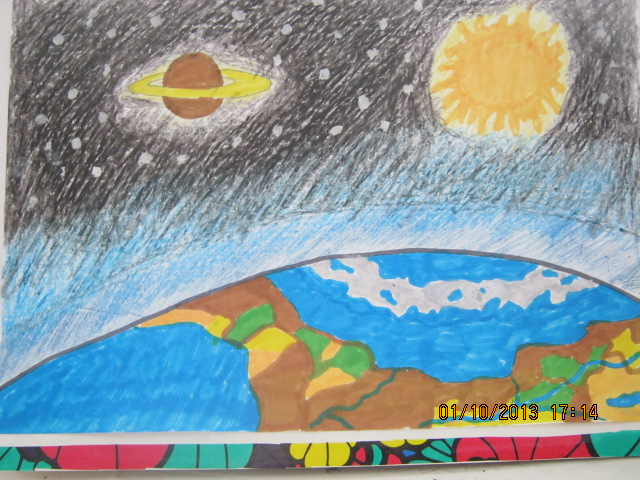 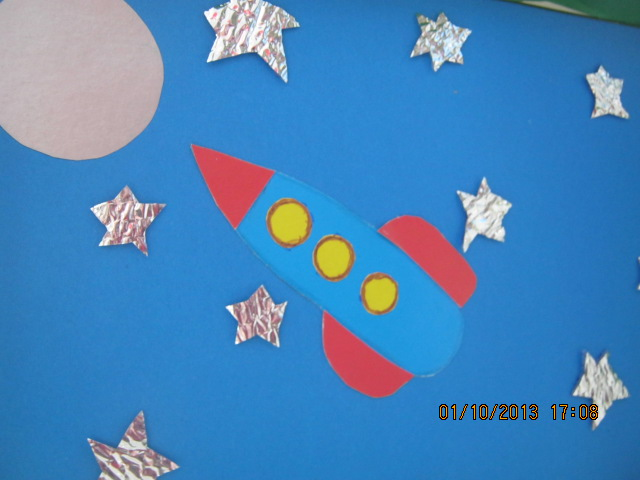 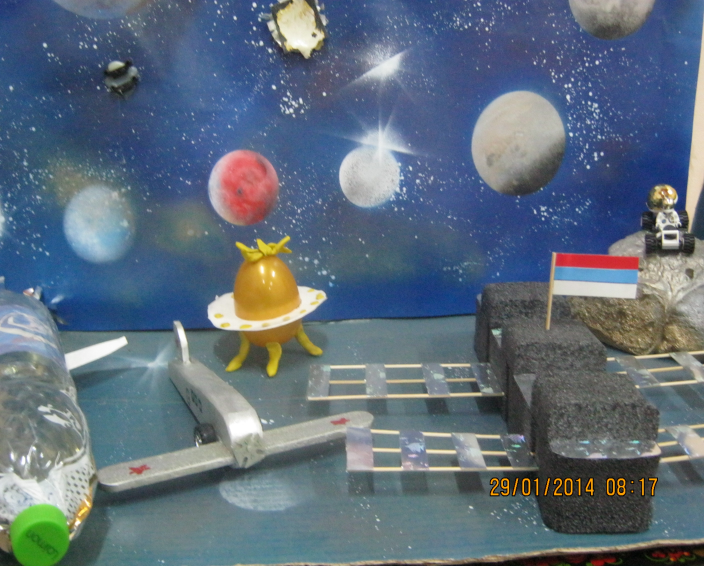 Предполагаемые результаты
1. Знания детей о космосе, космонавтах расширятся.
2. Выставка работ (рисунки,  поделки из бросового материала)
3. Повышение интереса  родителей к  деятельности ДОУ
Презентация проекта.
1. Выставка работ в группе.
2. Выступление воспитателя с презентацией на семинаре.
Конечный результат.
1. Повышение уровня мотивации к занятиям, компетентности детей по теме «Космос».
2. Позитивные изменения в поведении детей.